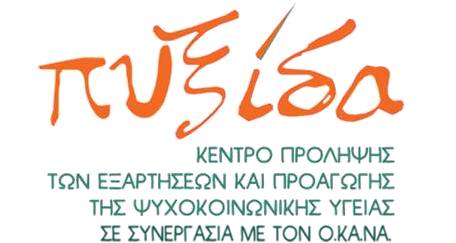 Μιλώντας με τα παιδιά μας 
για τη ζωή στο σχολείο
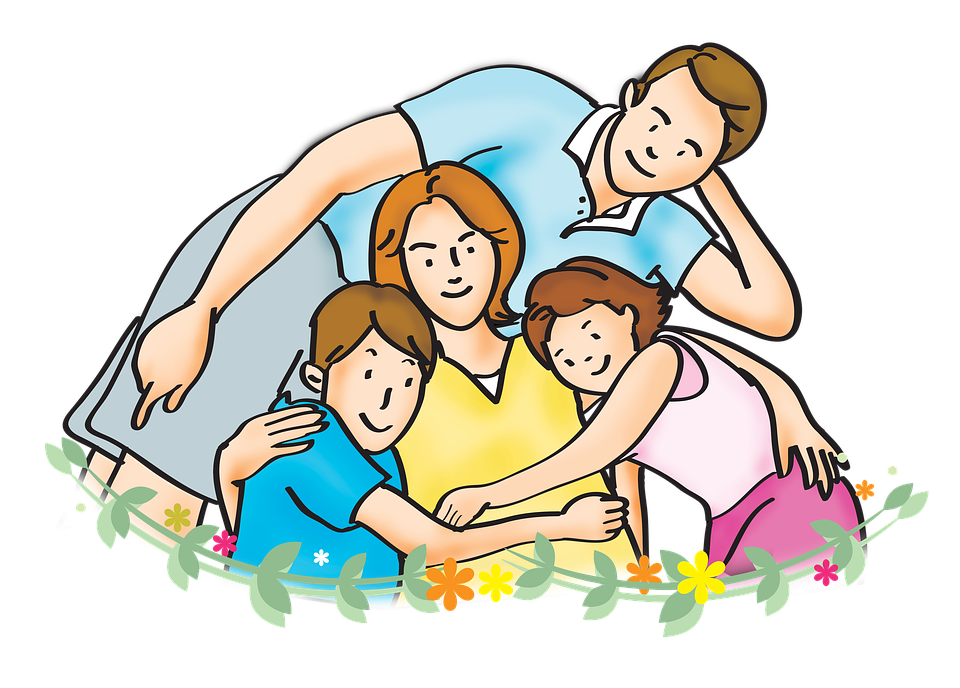 Σχολική χρονιά 
2022 - 2023
ΠΥΞΙΔΑ, Γιάννη Τσαρούχη 3, Συκιές,
2310.202015 & 2310.204453,
E-mail: info@pyxida.org.gr, www.pyxida.org.gr
Πώς πέρασες σήμερα στο σχολείο;
Ως γονείς πολλές φορές επιθυμείτε να συζητήσετε με τα παιδιά σας, να μάθετε για τη σχολική τους ζωή για τις όμορφες αλλά και για τις δύσκολες στιγμές τους.
Καλά…
Πολλά παιδιά από μόνα τους μοιράζονται με ενθουσιασμό και προθυμία τις σχολικές τους εμπειρίες. 
Άλλα δίνουν μονολεκτικές απαντήσεις ή σιωπούν.
Πώς, λοιπόν, μπορούμε να αλληλεπιδράσουμε με ένα θετικό τρόπο με τα παιδιά, ώστε να ανοιχτούν και να συζητήσουν τις καλές και τις κακές στιγμές της σχολικής τους καθημερινότητας;
Ο στόχος είναι να κάνουμε μικρές συζητήσεις που μας βοηθούν να κατανοήσουμε το παιδί.
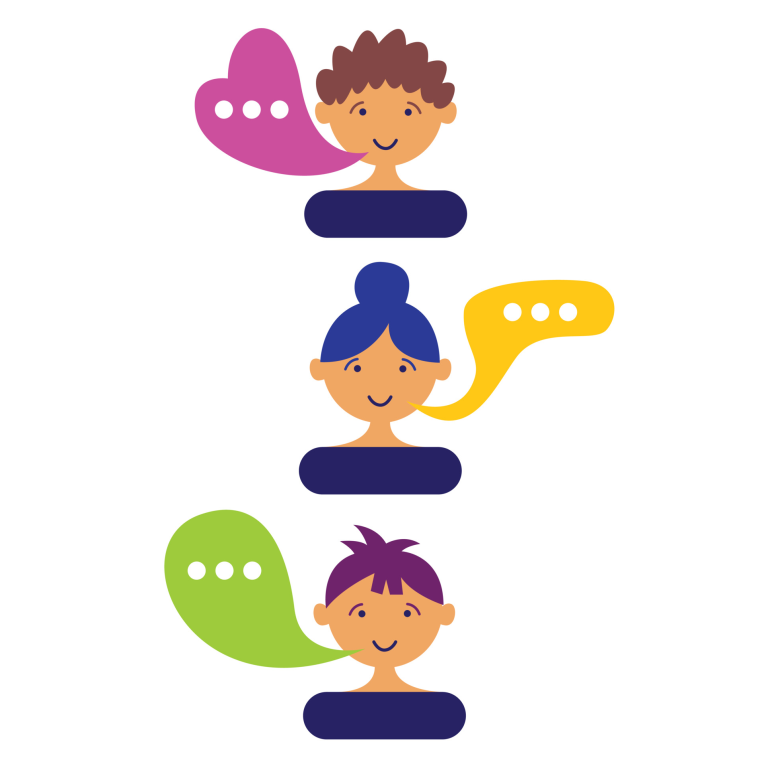 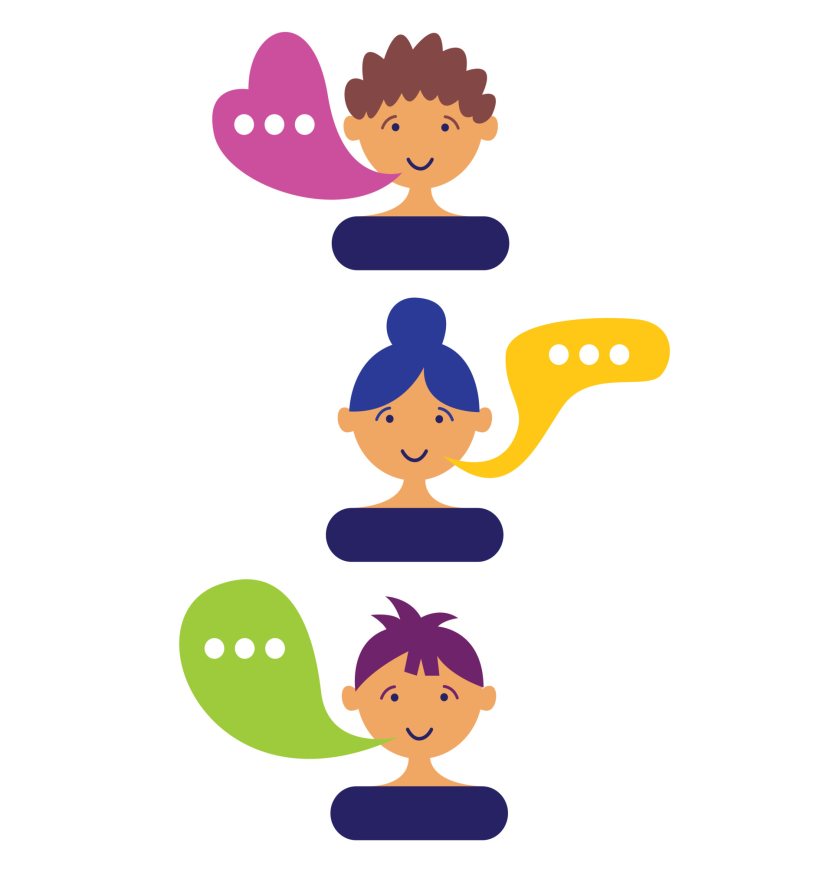 Επιμέλεια εντύπου:
Μαρία Κυριακίδου, Ψυχολόγος, Ψυχοθεραπεύτρια, Αναπληρώτρια Επιστημονική Υπεύθυνη Κ.Π. ΠΥΞΙΔΑ
Ελένη Τσικοπούλου, Ειδική Παιδαγωγός, Μεταπτυχιακή Φοιτήτρια Συμβουλευτικής Ψυχολογίας
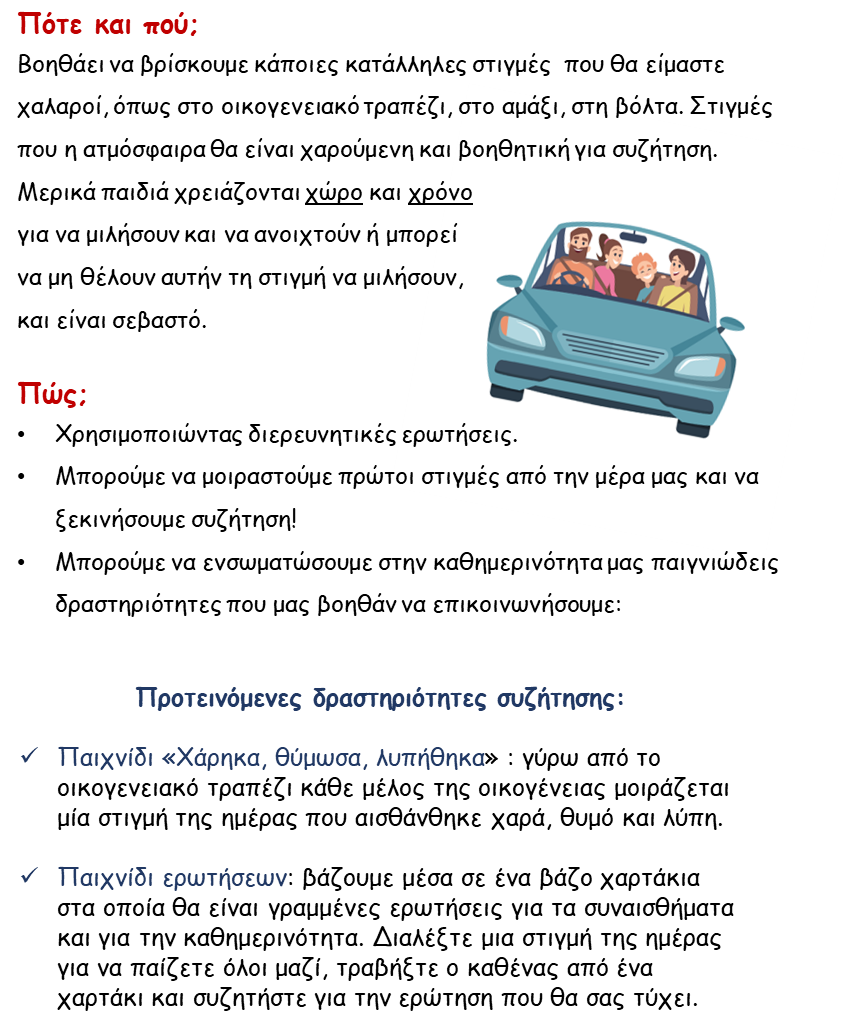 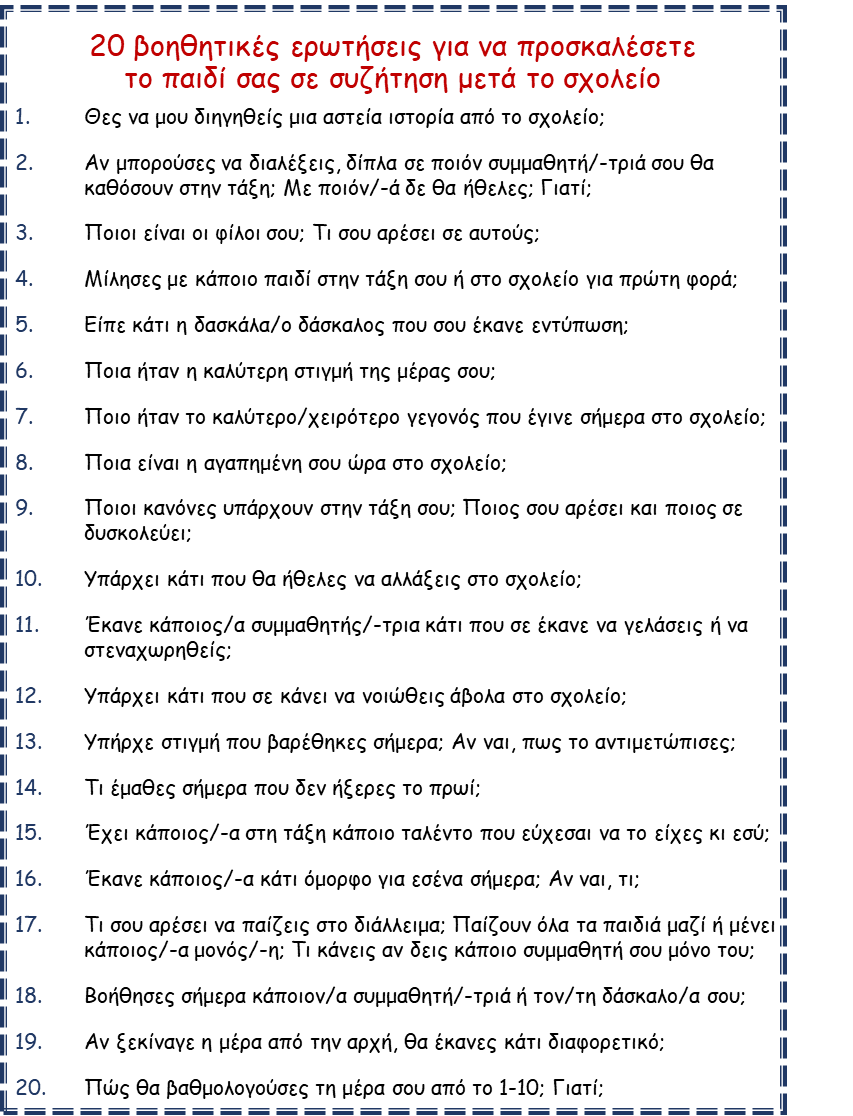